R1: Structures of Stakeholder Relationships in Making Road Safety DecisionsCSCRS Research Call, April 25, 2018Seth LaJeunesse
R1 Project Team
UNC HSRC
Seth LaJeunesse
Stephen Heiny
UNC IPRC
Steve Marshall
Kelly Evenson
Becky Naumann
UC Berkeley
Jill Cooper
Sarah Doggett
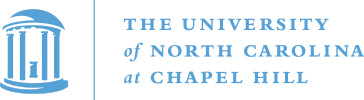 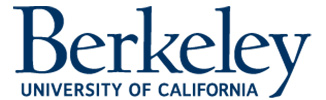 www.roadsafety.unc.edu  |  April 25, 2018
Project Purpose
To uncover effective, efficient, and equitable relationship network structures that ultimately result in high quality transportation safety decisions

To accelerate the adoption of safe systems approaches throughout the United States
[Speaker Notes: How does this fit into the overall]
Research Questions
Which US cities serve as “opinion leaders” in traffic safety? 
What are cities’ intentions—i.e., plans—related to traffic safety? 
Which organizations and actors are involved in influencing the safety of cities’ transportation systems?
How do these organizations and actors make transportation safety decisions and what is the quality of these decisions?
[Speaker Notes: How does this fit into the overall]
Relationship to CSCRS Focus Areas
Integrated Systems Approaches: implementing multi-disciplinary strategies based on a model that acknowledges the complexity of the relationships between individual, organizational, and policy levels

Transportation Workforce Culture: requires broadening the set of professionals who understand the importance of road safety and identifying effective training strategies and tools for all practitioners
R1 Project Phases
Phase I: Practitioner survey
Phase II: Content analysis of cities’ Vision Zero plans
Phase III: Detailed organizational network analysis
Phase I: Practitioner Survey
www.roadsafety.unc.edu  |  April 25, 2018
Practitioner Survey
Involved conducting a sociometric survey of “road safety professionals” (adapted from Dearing et al, 2017)
Planners
Engineers
Public health—predominantly injury prevention
Law enforcement
Emergency response
Based on Diffusion of Innovations Theory insight— adoption of any innovation (e.g., safe systems) is never random or instantaneous, but rather follows predictable patterns of social influence
www.roadsafety.unc.edu  |  April 25, 2018
Phase I: Practitioner Survey
1,738 individual contacts 

384 professionals willing to participate in the survey 

334 professionals whose work involved “understanding or improving the safety of people on roadways” 

183 professionals provided complete responses
www.roadsafety.unc.edu  |  April 25, 2018
Core Survey Questions
Please list up to three…
Individuals
Organizations; and 
Municipalities 
outside of your organization/municipality whose example or reputation you follow with respect to their work on reducing roadway fatalities and injuries
www.roadsafety.unc.edu  |  April 25, 2018
Select Survey Results
A nation-spanning, inter-city advice network related to traffic safety exists
Our sample is composed of 230 cities with 372 ties among them 
50.4% of ties cross regional Census boundaries (i.e., West, Midwest, Northeast, South)
Network densities are highest among Northeast cities; lowest among cities in the South
www.roadsafety.unc.edu  |  April 25, 2018
Inter-City Advice Network
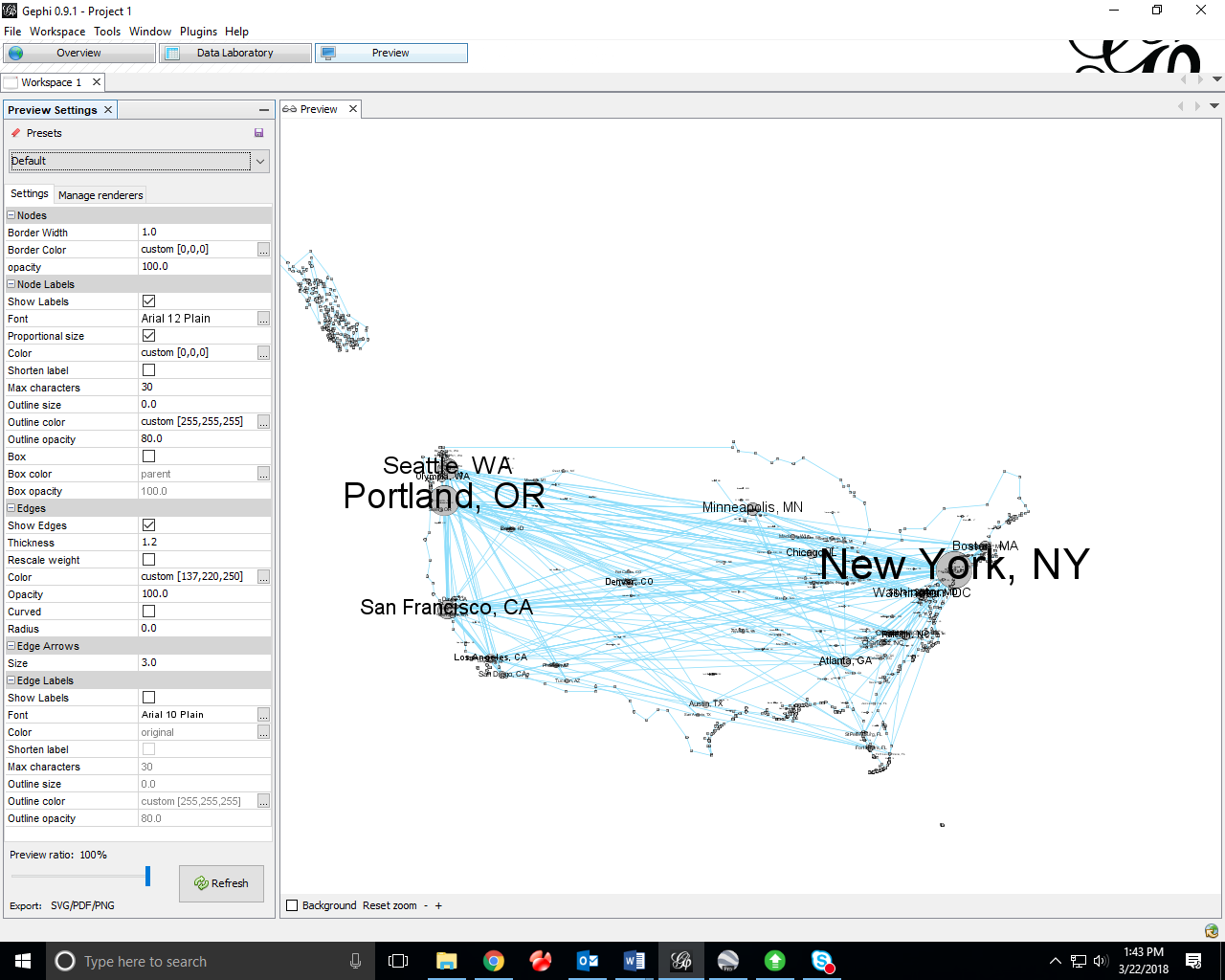 www.roadsafety.unc.edu  |  April 25, 2018
Opinion-Leading Cities
In order of in-degree centrality: 
New York, NY
Portland, OR
Seattle, WA
San Francisco, CA
Minneapolis, MN
Washington, DC
Boston, MA
“When opinion leaders do not adopt an innovation, systems do not change” (Dearing and Cox, 2018, p. 184)
www.roadsafety.unc.edu  |  April 25, 2018
Boundary-Spanning Cities
In order of betweenness centrality: 
New York, NY
Portland, OR
Minneapolis, MN
Seattle, WA

Attitudes and behaviors tend to be similar among homogenous groups
Boundary spanners tend to be more attuned to divergent ways of thinking and behaving. 
Bridge-building across gaps between groups can offer insight into approaches otherwise not considered (Burt, 2004)
www.roadsafety.unc.edu  |  April 25, 2018
Phase II: Analysis of Cities’ Vision Zero Plans
www.roadsafety.unc.edu  |  April 25, 2018
Analysis of Cities’ Vision Zero Plans
Preliminary findings from content analysis of 14 cities’ plans:
Most cities with Vision Zero plans define safety problem in “global” terms
Most involve a diverse array of professionals in action planning
Few cities clearly link proposed interventions with identified safety problems
Few cities describe plans for performance management
Few cities employ systemic safety (i.e., proactive, risk-based) approaches

To be continued in a Year 2 project: R17 – “Strengthening Existing and Facilitating New Vision Zero Plans”
www.roadsafety.unc.edu  |  April 25, 2018
Phase III: Organizational Network Analysis
www.roadsafety.unc.edu  |  April 25, 2018
Organizational Network Analysis
Involved:
Coordinating with the Vision Zero Network to identify “key contacts” in four opinion-leading US cities—New York, Portland, Seattle, and San Francisco
Coordinating with each city’s key contact to identify people in the city’s “Vision Zero” network
Contacting the 8-15 people in each city’s Vision Zero network regarding contact frequency, productivity, and resource sharing among city agencies/organizations
www.roadsafety.unc.edu  |  April 25, 2018
Organizational Network Analysis – Contact Frequency
DRAFT
www.roadsafety.unc.edu  |  April 25, 2018
Organizational Network Analysis – Productivity
DRAFT
www.roadsafety.unc.edu  |  April 25, 2018
Organizational Network Analysis – Resource Sharing
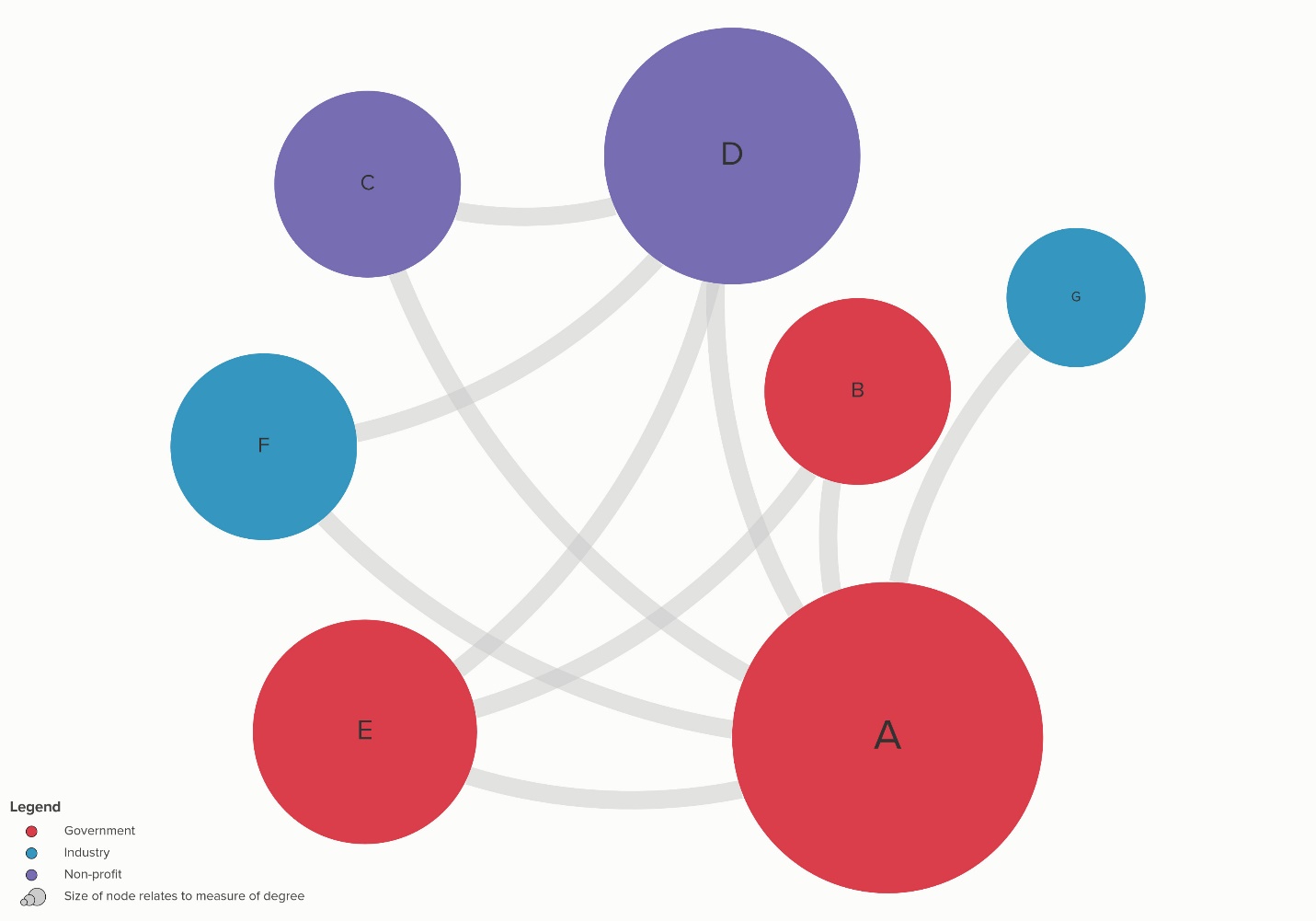 DRAFT
www.roadsafety.unc.edu  |  April 25, 2018
Next Steps in Phase III
Write-up findings from organizational network analysis

Audit of three leading cities’—we have insufficient data for one city— safety projects over the past year

Assessing projects individually by:
Efficiency (cost effectiveness)
Effectiveness (safety-based evidence)
Equity (impacts on traditionally disadvantaged groups)

Assessing programs holistically by:
Clarity of links between identified problems and proposed countermeasures
Use of systemic or “risk-based” assessments in project prioritization and resource allocation
www.roadsafety.unc.edu  |  April 25, 2018
Products and Future Work
Products: 
Detailed maps describing the structure of organizational network in four leading cities
Three academic reports explore professionals’ awareness of Vision Zero (i.e., Evenson, LaJeunesse, & Heiny, in press); depiction of a US inter-city advice network (soon to be submitted); and a framework for using network analytic methods to better understand and advance safe systems approaches
Informing Future Work: 
technology transfer through engagement with opinion-leading cities
organizational self-assessment toward enhancing workforce relationships and networks
www.roadsafety.unc.edu  |  April 25, 2018
Thank you—Questions?
www.roadsafety.unc.edu  |  April 25, 2018